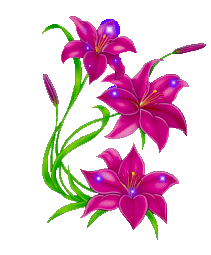 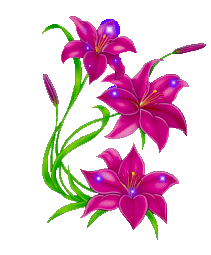 PHÒNG GDĐT HUYỆN ĐẠI LỘC
TRƯỜNG TIỂU HỌC ĐOÀN NGHIÊN
Chào mừng quý thầy, cô về dự giờ thăm lớp 2B
Toán
Đề-xi-mét. Mét 
(tiết 1)
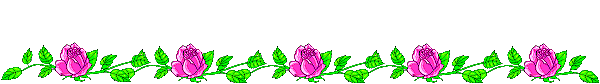 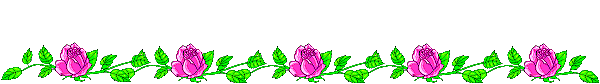 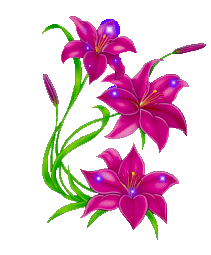 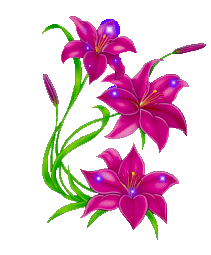 GV: Nguyễn Thị Trâm
Thứ hai ngày 18 tháng 3 năm 2024
Toán:
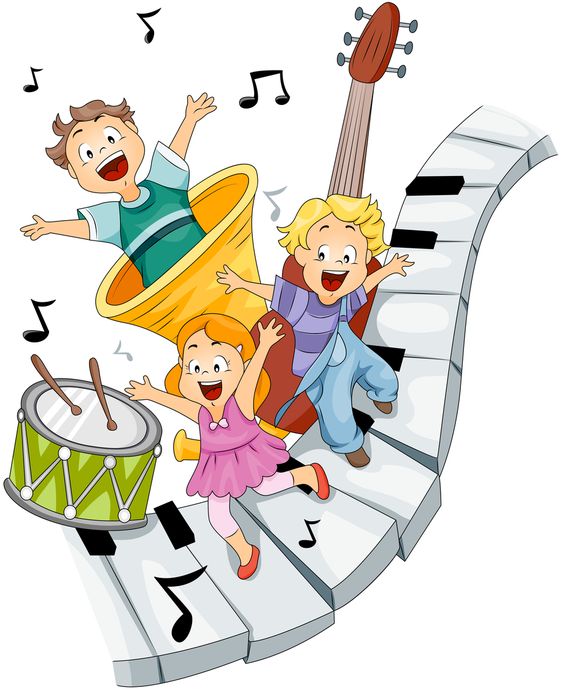 KHỞI ĐỘNG
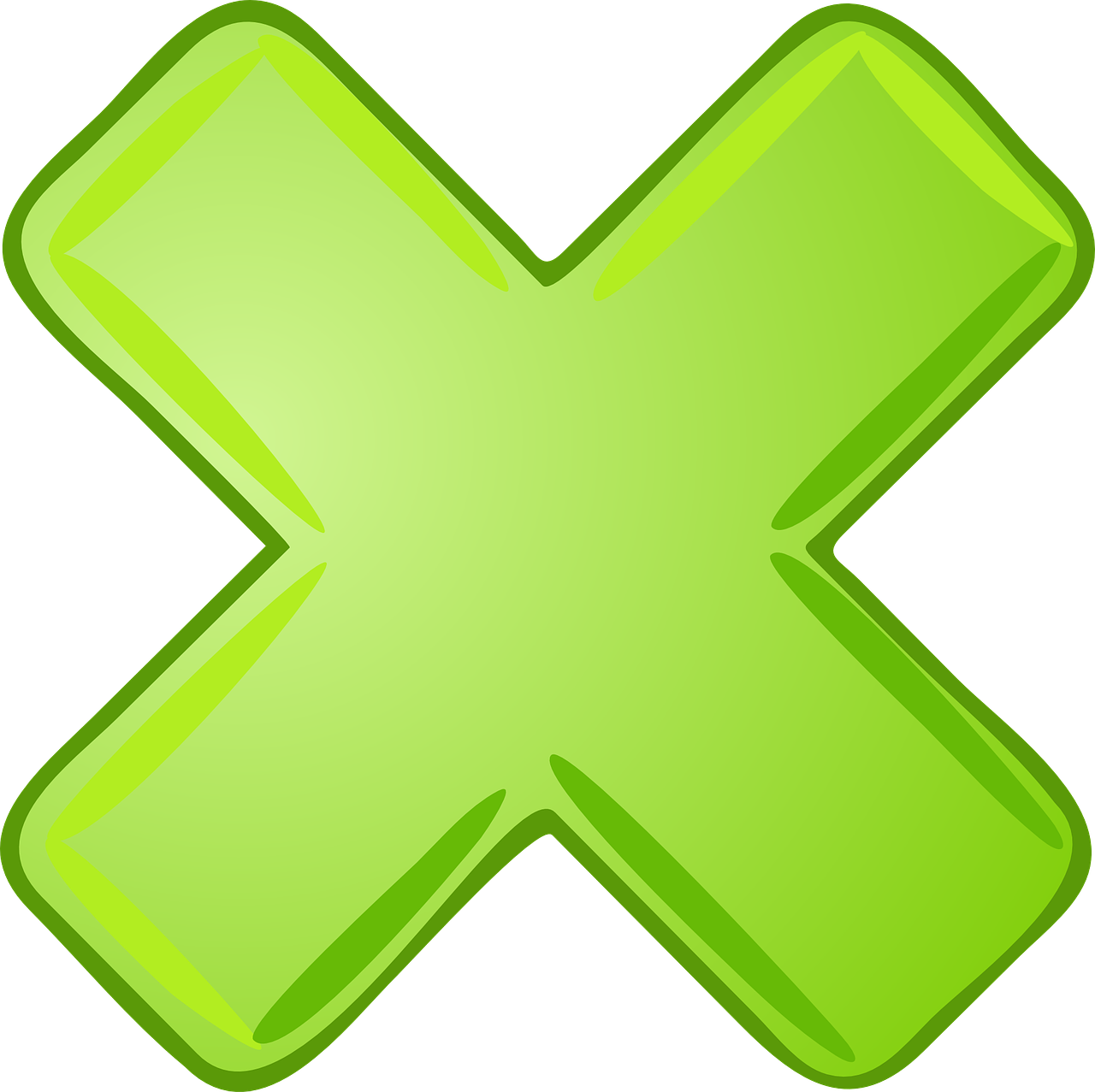 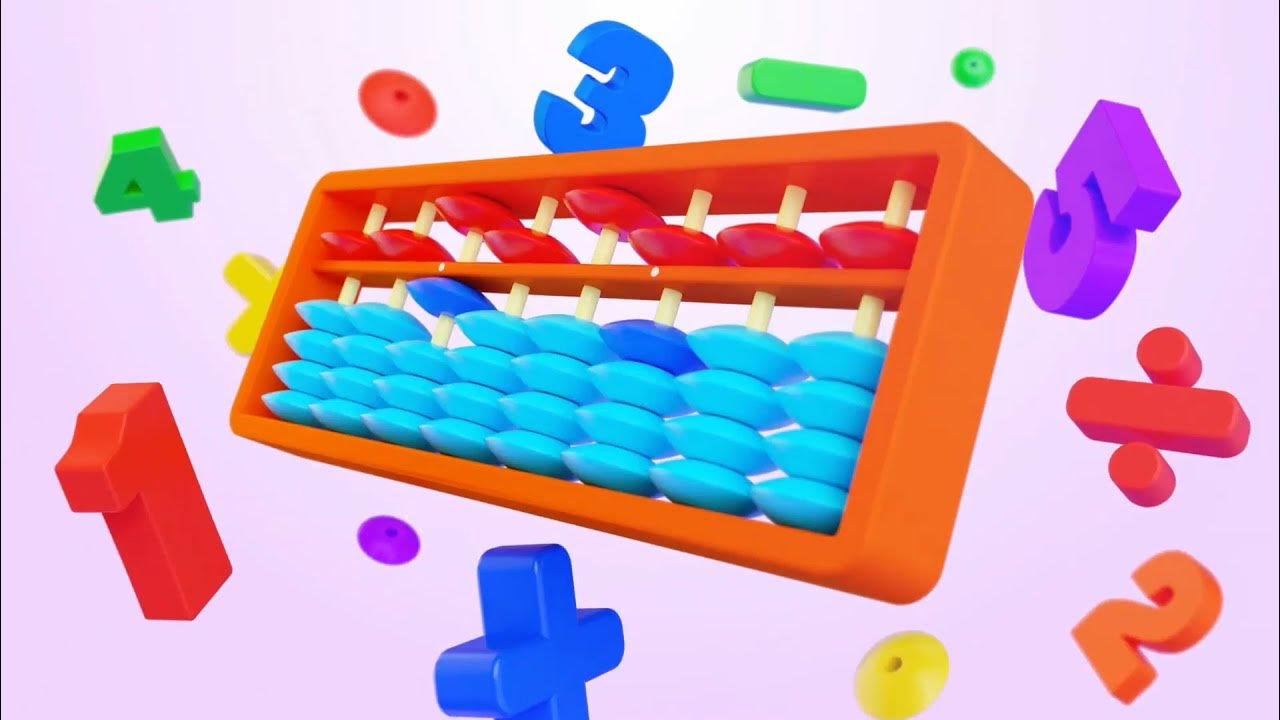 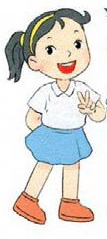 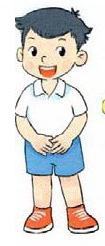 AI NHANH, AI ĐÚNG
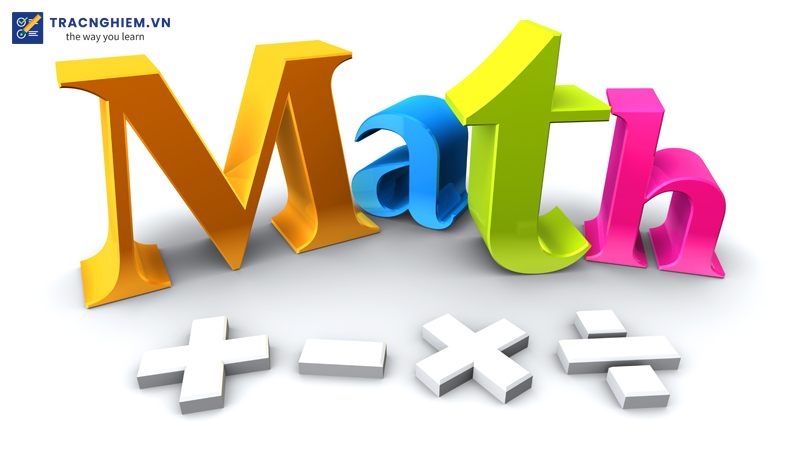 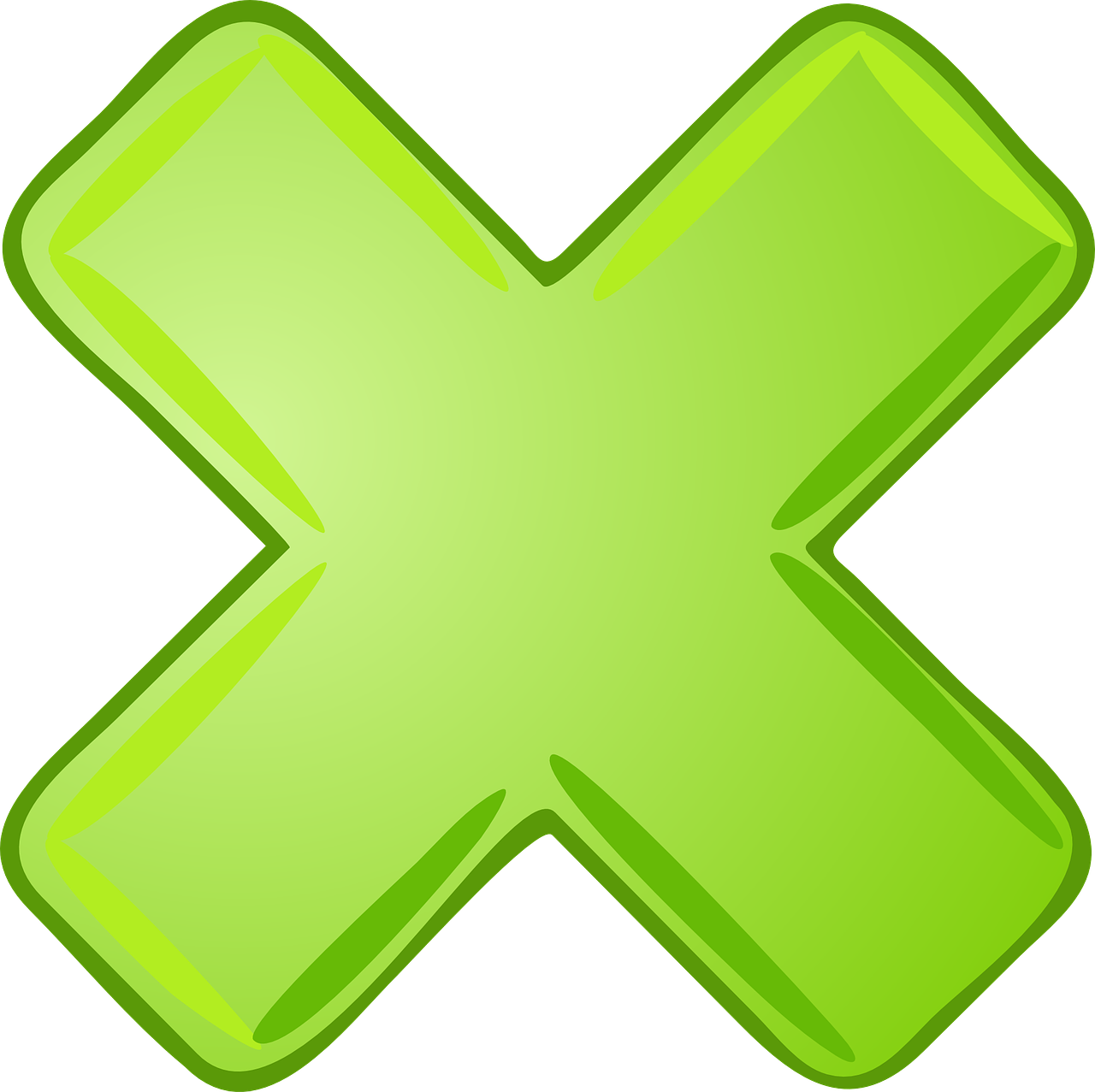 Bạn nào so sánh đúng?
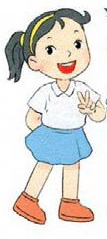 345 > 364
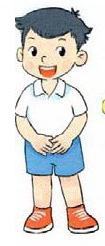 345 < 364
Mai
Nam
Bạn nào đặt thước đo đúng?
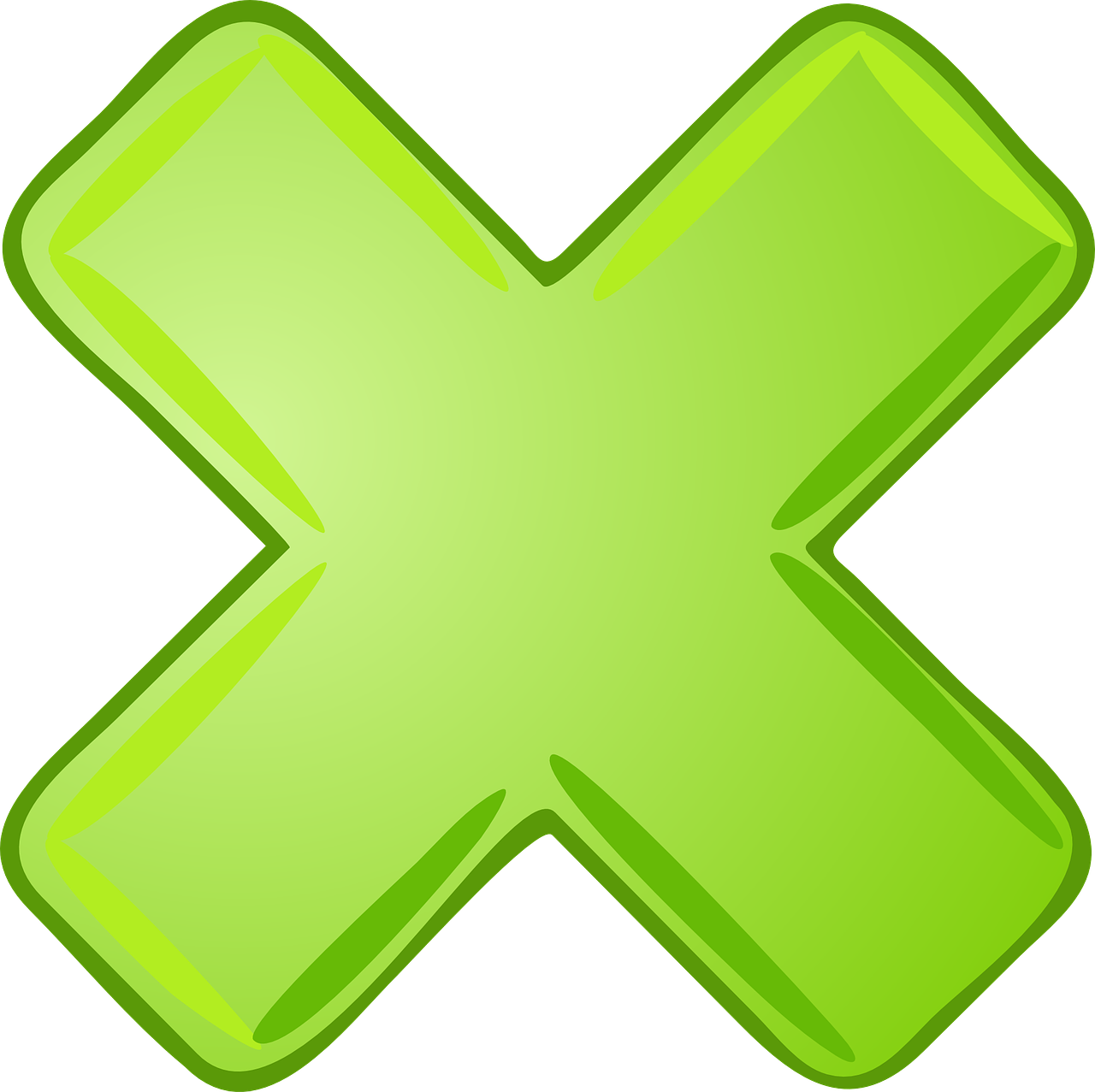 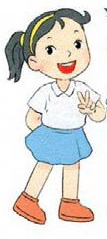 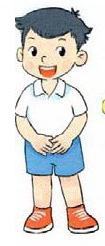 a) Đề - xi - mét
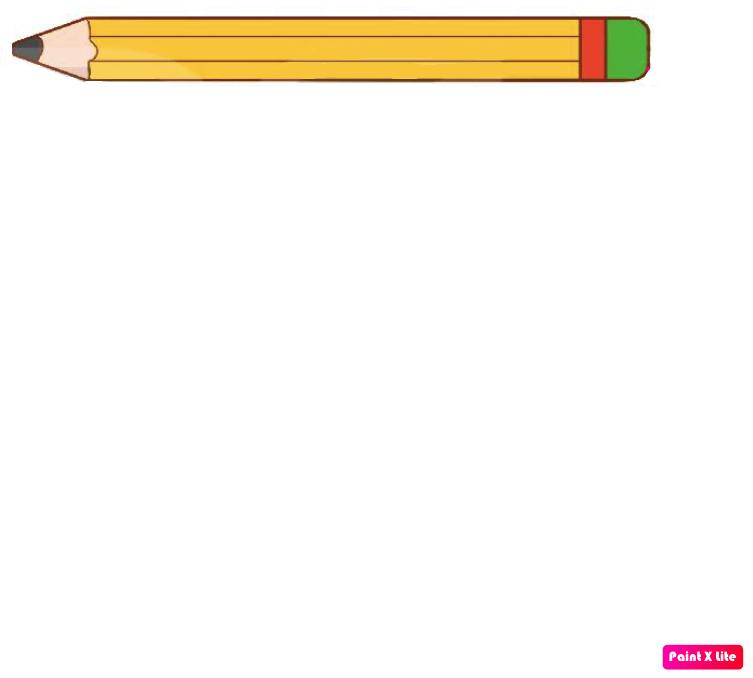 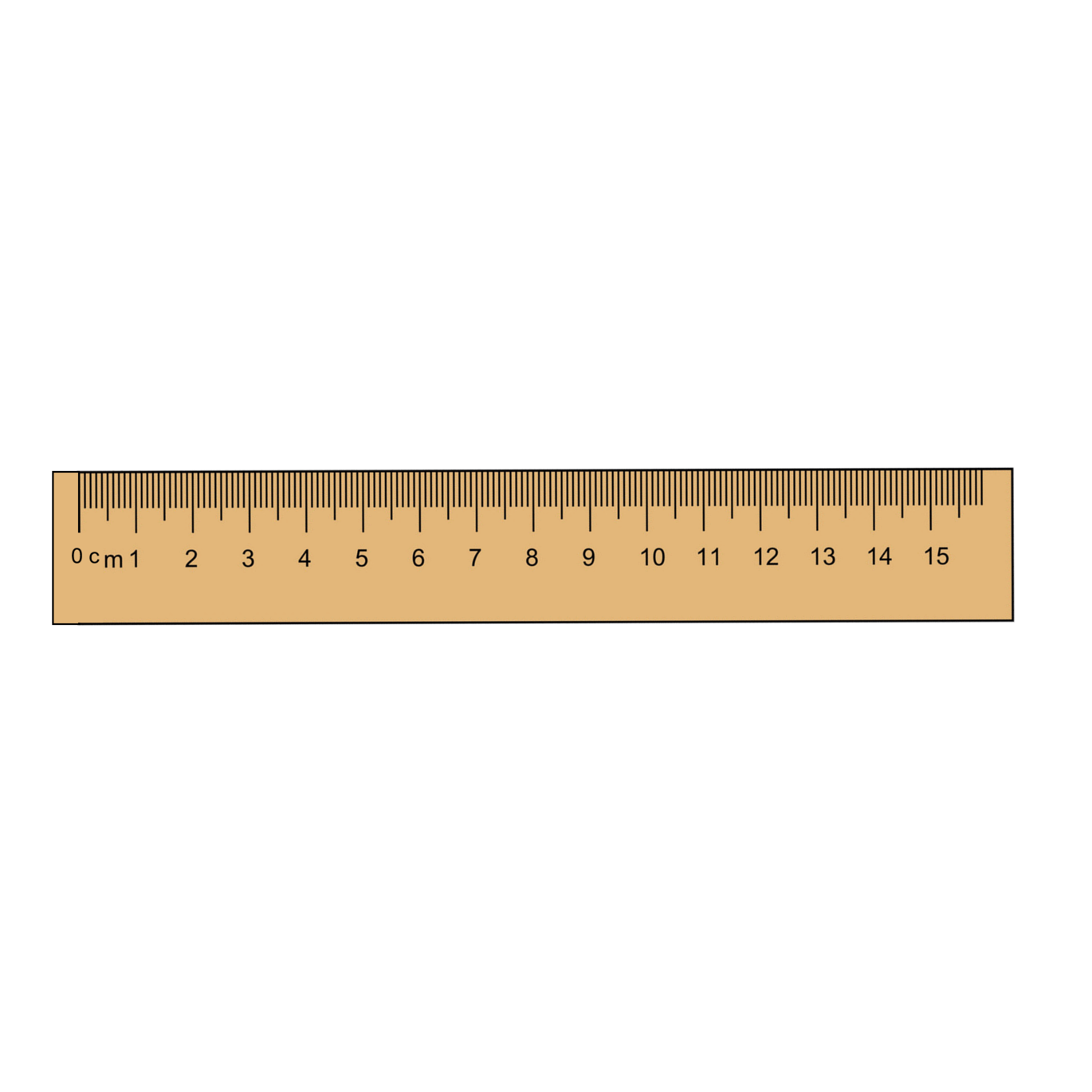 Gang tay mình dài 
khoảng 1 đề- xi- mét.
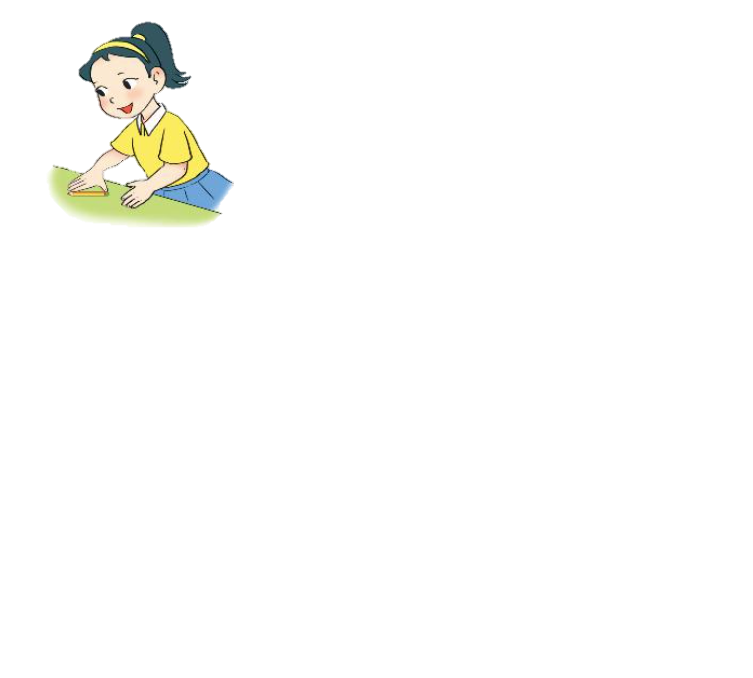 Đề- xi- mét là một đơn vị đo độ dài.
Đề- xi- mét viết là dm.
1 dm = 10 cm; 10 cm = 1dm.
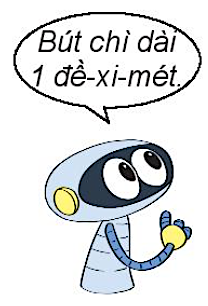 Bút chì dài 
1 đề- xi- mét.
b) Mét
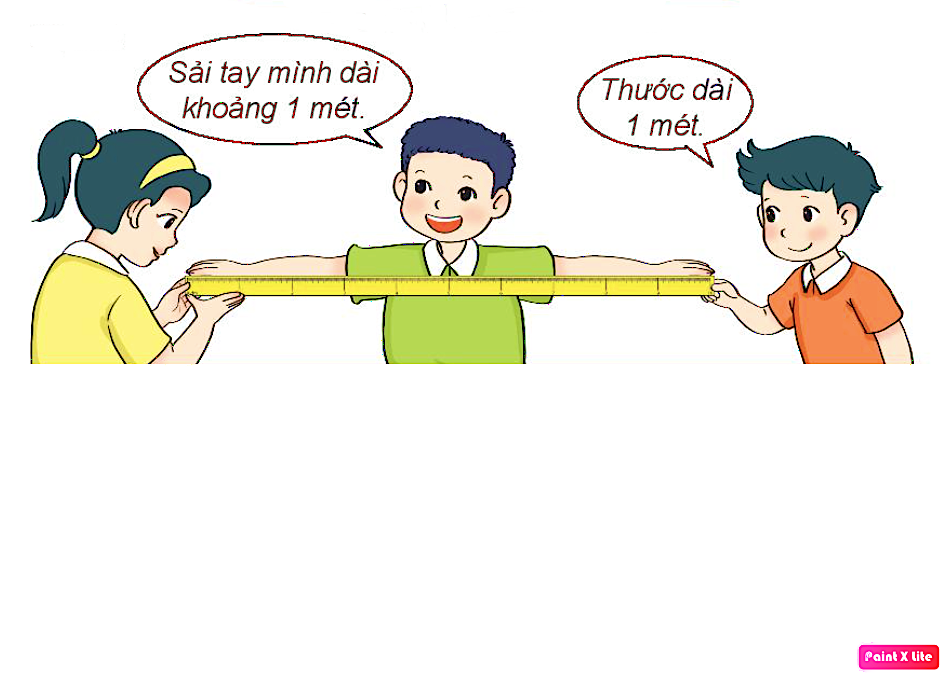 Mét là một đơn vị đo độ dài.
Mét viết là m.
1 m = 10 dm; 1 m = 100 cm; 10 dm = 1 m; 100 cm = 1m
Thứ hai ngày 10 tháng 1 năm 2022
Toán
Đề - xi – mét. Mét. Ki – lô- mét
Ghi nhớ (Học thuộc)
1 dm = 10 cm				10 cm = 1 dm
1 m = 10 dm				10 dm = 1 m
1 m = 100 cm				100 cm = 1 m
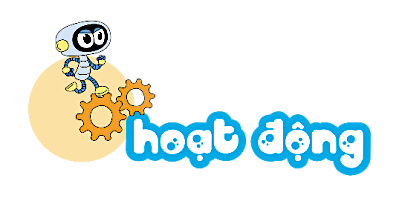 1 m =           cm
      3 m =           cm
?
Mẫu:      2 dm = 20 cm; 		3 m = 30 dm;
1
a)
Số ?
?
1 dm =          cm; 	        1 m =          dm; 	 
4 dm =          cm; 	        5 m =          dm;
?
?
10
10
?
?
40
50
2 m = 200 cm
100
300
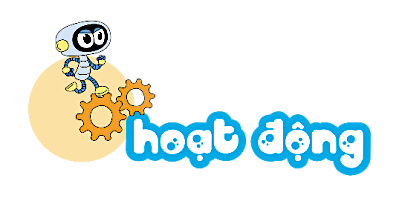 1
b)
Số ?
Mẫu:      20 cm = 2 dm; 		30 dm = 3m
30 cm =           dm; 	        50 cm =           dm; 		
40 dm =           m; 	        20 dm =           m;
?
?
3
5
?
?
4
2
2
Chọn độ dài thích hợp (Theo mẫu):
Bàn học của Mai dài
Cái bút chì dài
Phòng học lớp Mai dài
10 cm
10 m
10 dm
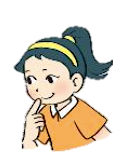 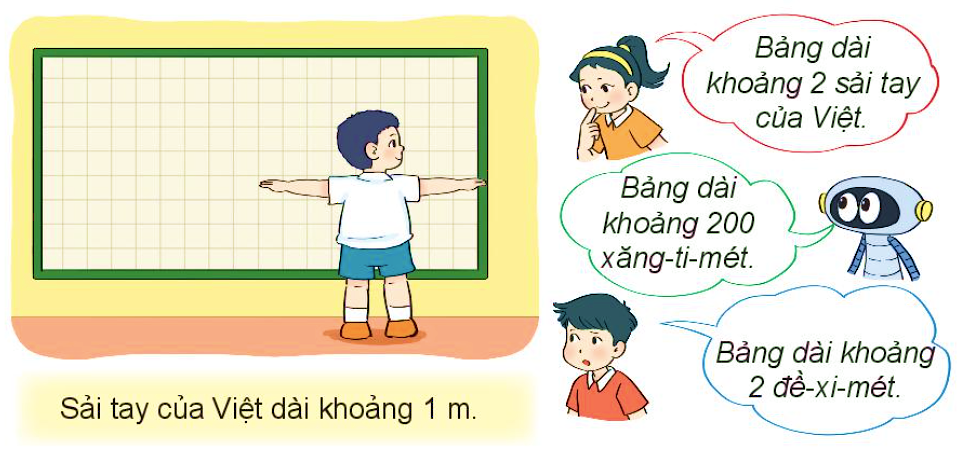 3
Bạn nào nói đúng?
🡪 Rô- bốt và Mai nói đúng.
( 2 sải tay khoảng 2m; 2m = 200cm)